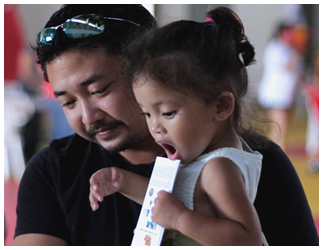 Engaging Families in cos
IDIO August 2018
Naomi Younggren, PhD
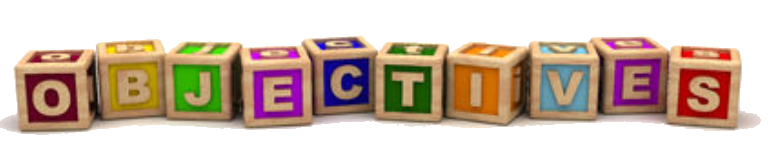 Learn strategies for promoting family engagement 
Explore family engagement in the COS process
Describing COS
Learning about children’s functional skills
Talking with families about COS & typical child development
Generating COS ratings with families
Identify at least one resource you’ll explore further
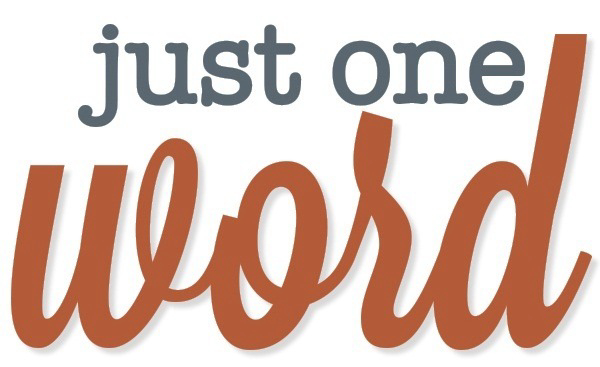 Family Engagement
Okay maybe 2 or a few more
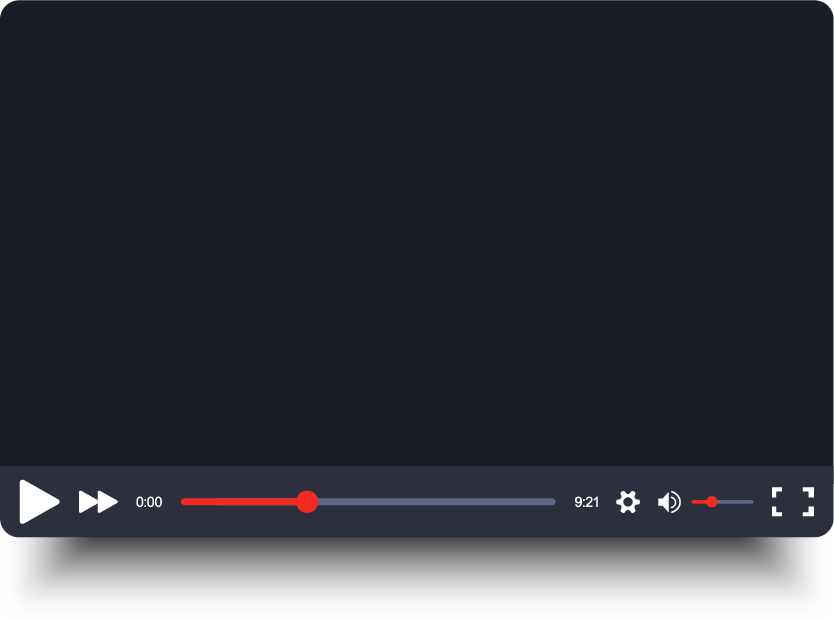 Transparency
Family engagement is a shared responsibility in which schools and other community agencies and organizations are committed to reaching out to engage families in meaningful ways and in which families are committed to actively supporting their children's learning and development.

National Association for Family, School, and Community Engagement (NAFSCE)
https://www.nafsce.org/page/definition
Strong arguments for Engaging Families
Supportive home learning environments contribute to better social interactions, increased literacy development, and more motivation and persistence. 

(Fantuzzo, McWayne, & Perry, 2004; Weiss, Caspe, & Lopez, 2006)
High family involvement for low-income children offsets the risks of children growing up in low-income households and in households with low parent education. 

(Dearing, Kreider, Simpkins, & Weiss, 2006; Barnard, 2004).
Variation in children’s IQ and language abilities is relative to the amount parents speak to their children. Children’s early experiences can have a lasting impact on later success. 

(Hart & Risley,1995)
Head Start/Early Childhood Learning & Knowledge Center
Harvard Developing Child Resources
Family engagement is embedded in IDEA
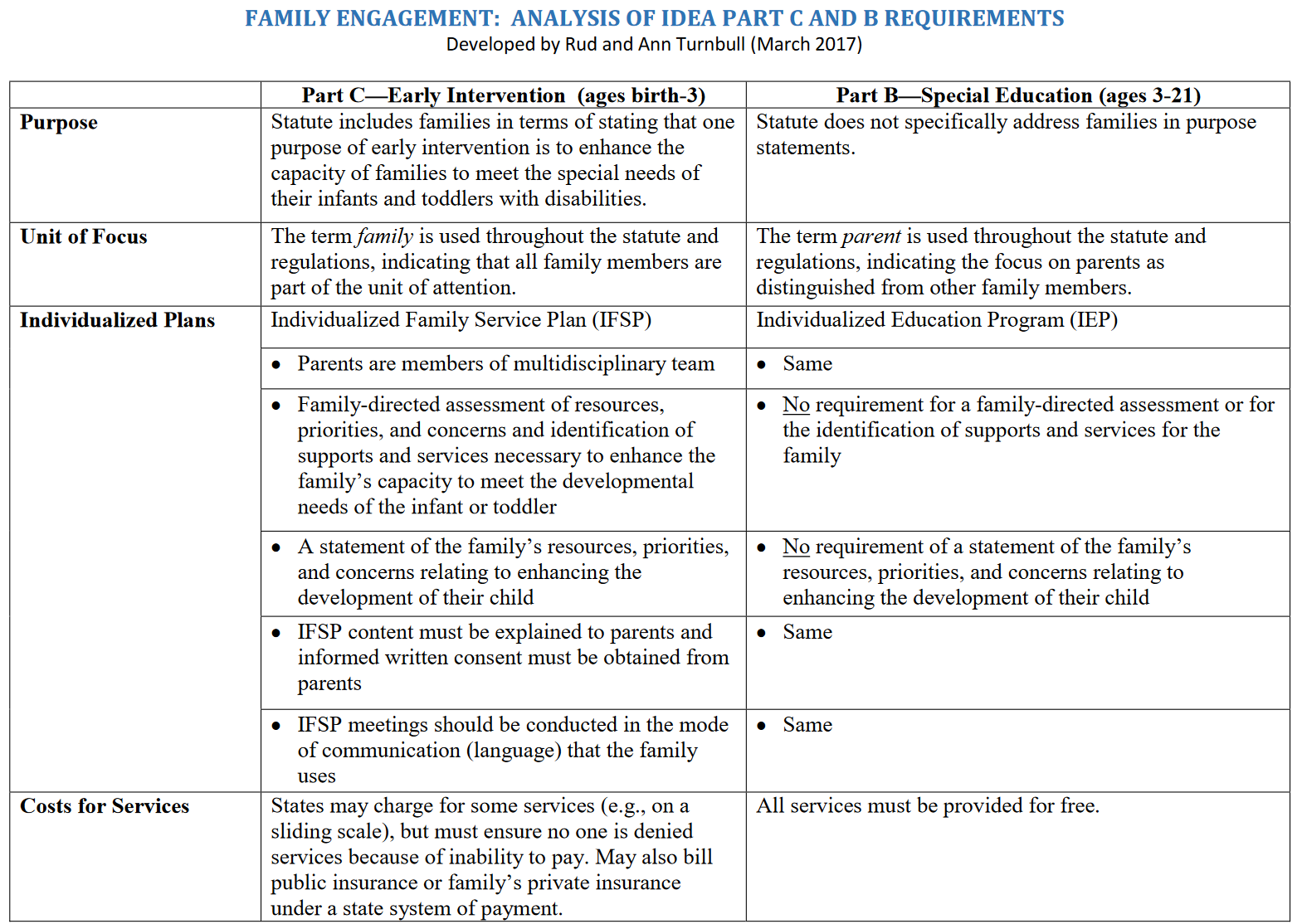 http://ectacenter.org/~pdfs/calls/2017/ECTA_Family_Eng%20Webinar1_Analysis_of_IDEA_Requirements.pdf
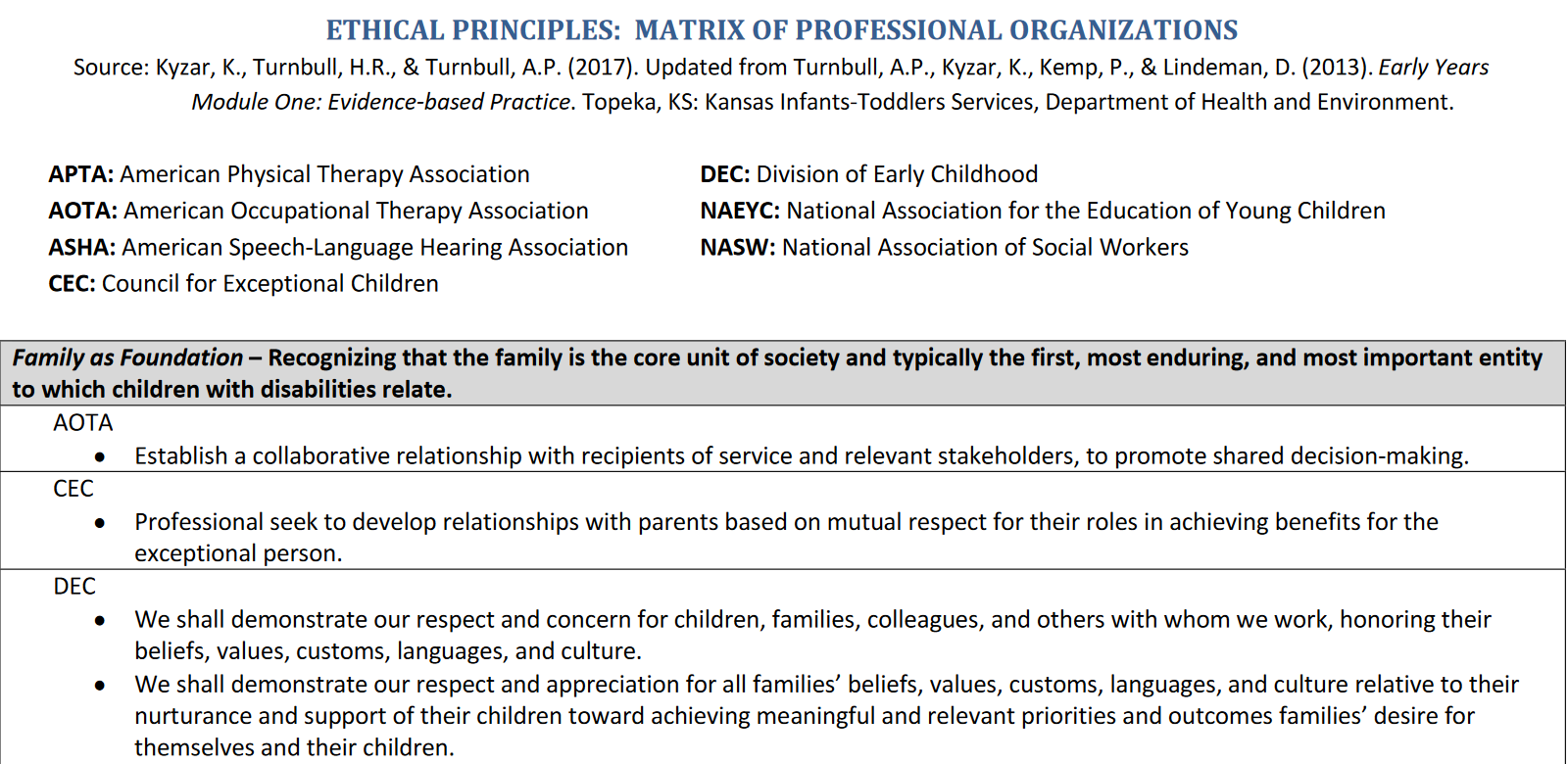 In Professional Organizations
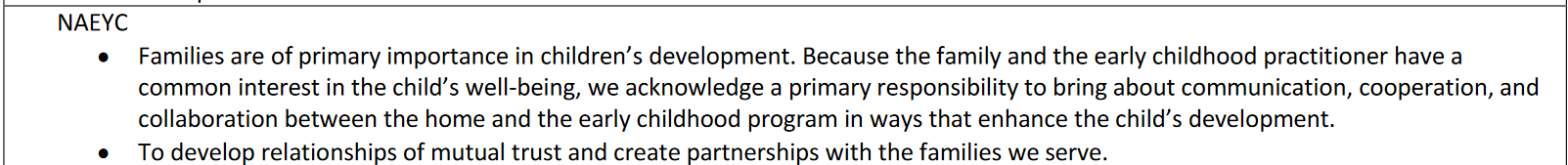 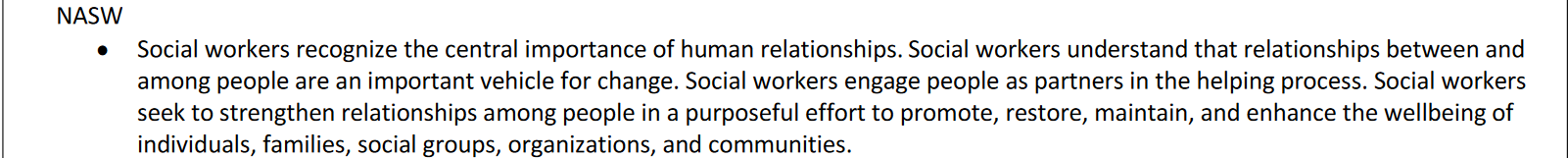 http://ectacenter.org/~pdfs/calls/2017/ECTA_Family_Eng_Webinar1_Ethical_Principles_Matrix_of_Professional_Organizations.pdf
Engagement Resources
ECTA – DEC Recommended Practices (Family,  Assessment,  Teaming & Collaboration Practices)
http://ectacenter.org/decrp/
Checklists & 
Practice Guides
ECTA Webinar Series - Engaging Families & Creating Trusting Partnerships 
http://ectacenter.org/~calls/2017/familyengagement.asp
Webinar
National Association for Family, School, and Community Engagement
https://www.nafsce.org/page/Toolkits
Toolkits
Head Start – Early Childhood Learning & Knowledge Center (ECLKC) –Family Engagement 
https://eclkc.ohs.acf.hhs.gov/family-engagement
Framework
US Dept of Education - Family and Community Engagement  
https://www.ed.gov/parent-and-family-engagement
Policy Guidance
The bottom line
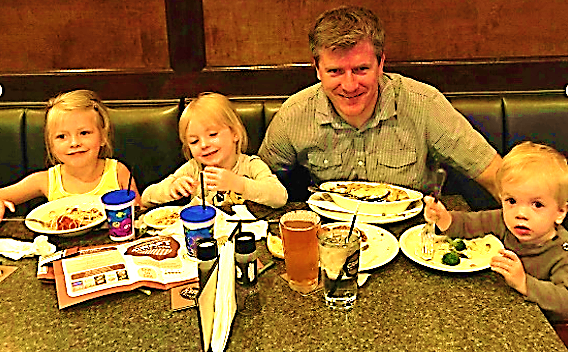 family engagement promotes child and family outcomes
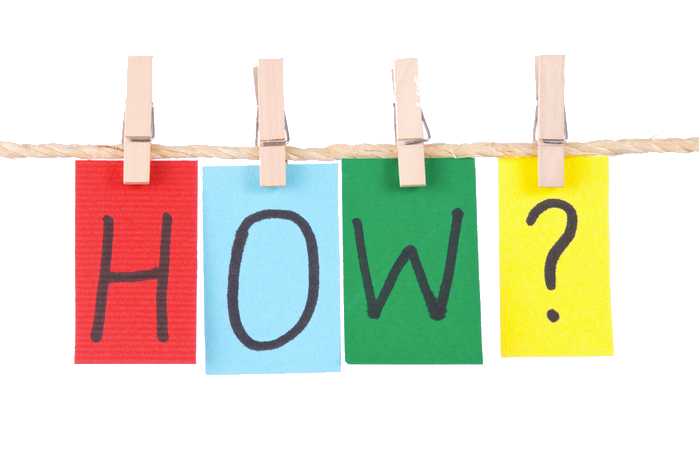 can we promote family engagement in COS process?
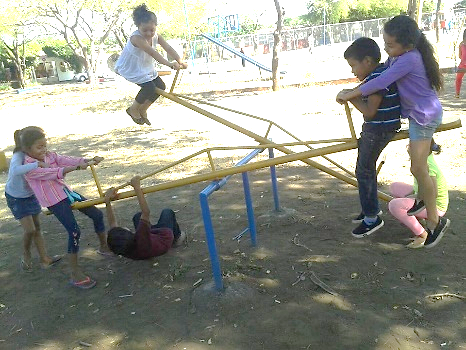 Start With The Family And Move Forward Together
Listen to family story & share a bit about you too.
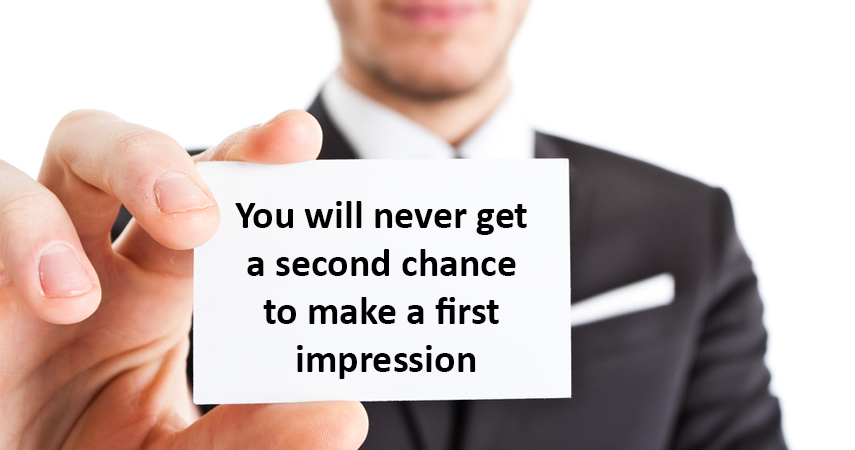 You never have a second chance 
to make a first impression.
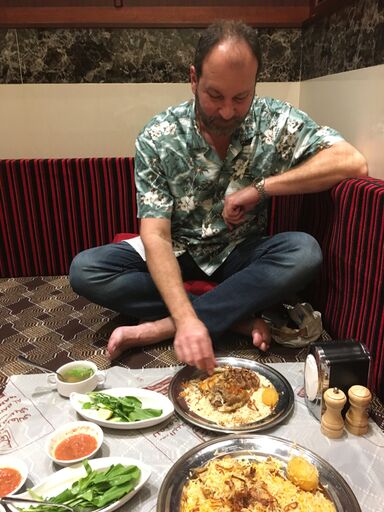 DEC RP - F1:
“Practitioners build trusting & respectful partnerships with the family through interactions that are sensitive and responsive to cultural, linguistic, and socioeconomic diversity.”
DEC RP
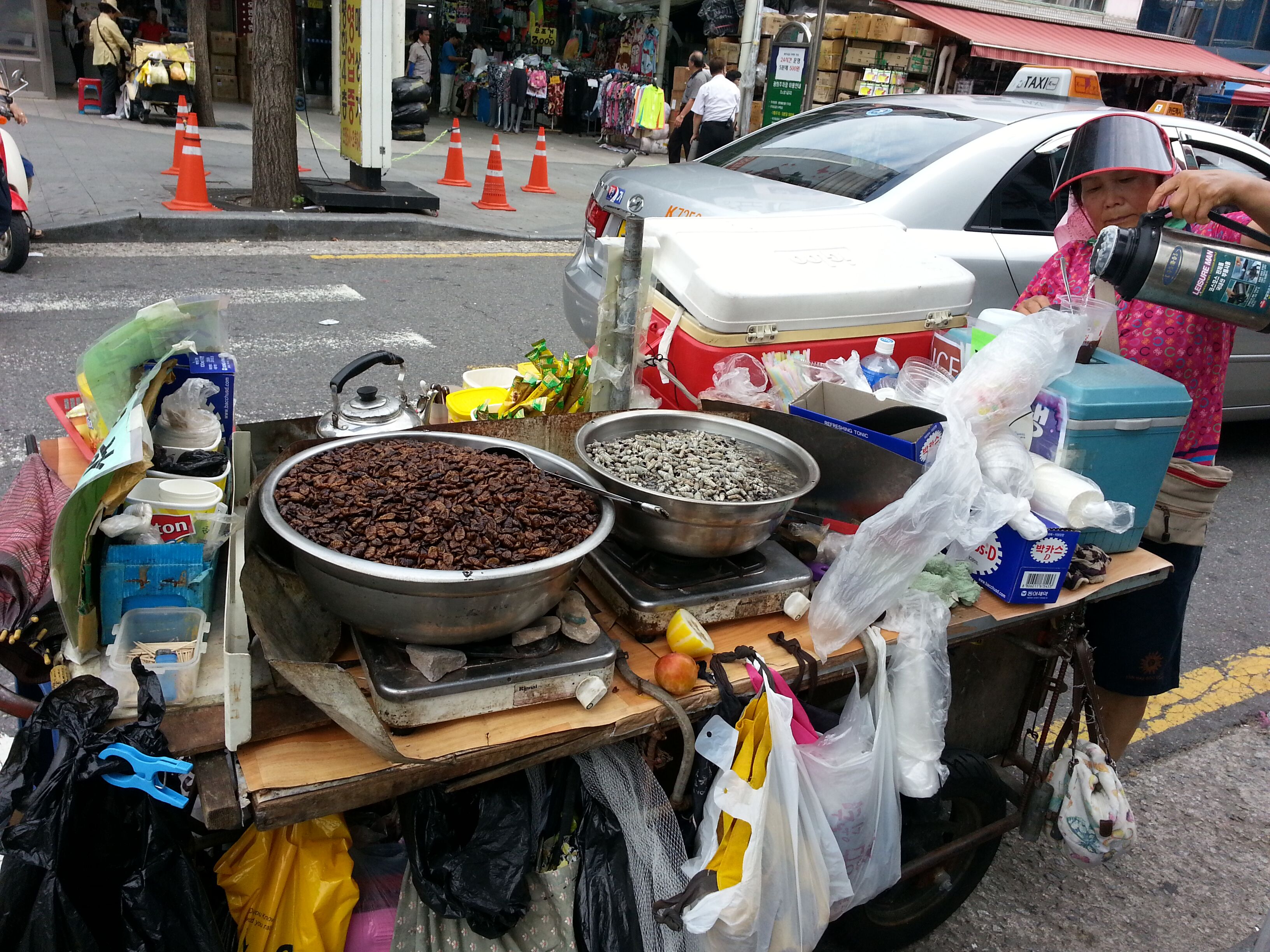 Engaging Diverse Families 

The more divergent your culture is from the family's culture, 
the more intentional you need to be in your interactions.
PACER Center
What is your expected age for these developmental milestones?
Mean Age Expectation in Months for 
Milestone Attainment

				Caucasian	Puerto Rican	Filipino
1)   Eat Solid Food		8.2		10.1		6.7*
2)   Training Cup		12.0		17.1		21.9*
3)   Utensils			17.7		26.5		32.4*
4)   Finger Food		8.9		9.4		9.5
5)   Wean			16.8		18.2		36.2*
6)   Sleep by Self		13.8		14.6		38.8*
7)   Sleep all Night		11.4		14.5		32.4*
8)   Choose Clothes	31.1		44.2		33.1*
9)   Dress Self		38.2		44.2		39.2
10) Play Alone		25.0		24.8		12.3*
11) Toilet Trained-Day	31.6		29.0		20.4*
12) Toilet Trained-Night	33.2		31.8		34.2
			
						Carlson & Harwood (2000)
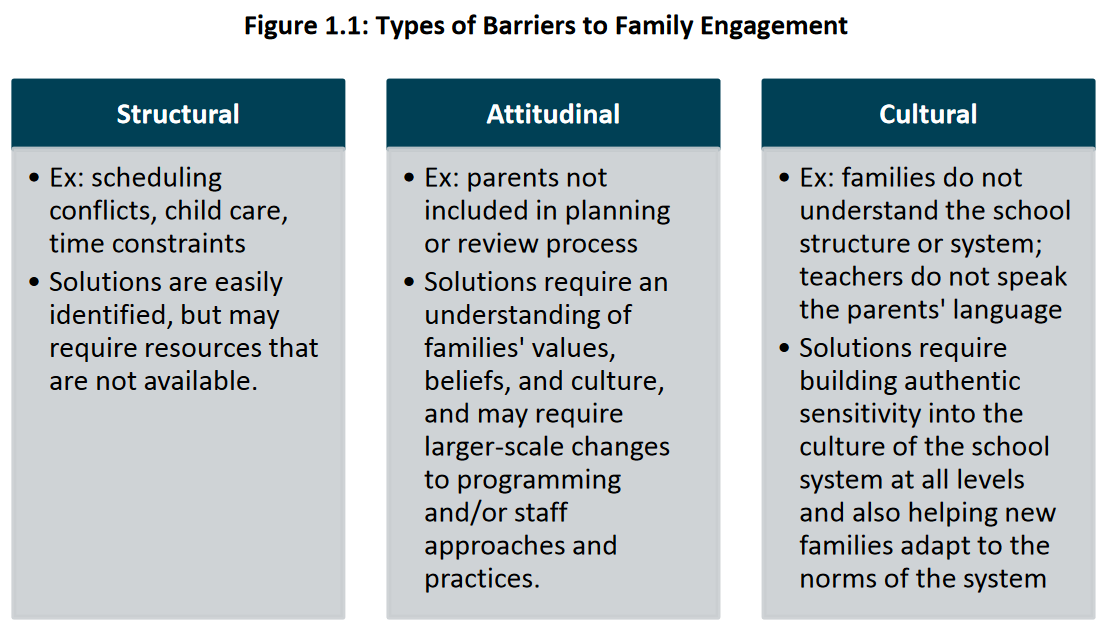 Shannon Moodie and Manica Ramos
http://www.pthvp.org/wp-content/uploads/2016/10/Engaging-Diverse-Families.pdf
Some Pointers

Start with the family
Share a bit about you
Tell about the program
Check understanding
Inquire about culture
Acknowledge & respect 
Take the time needed
Engaging families 

in COS
  a process Review
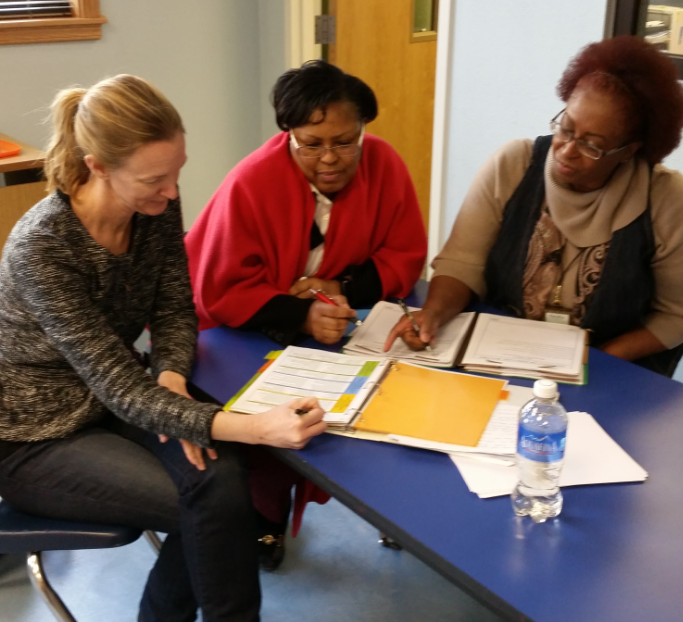 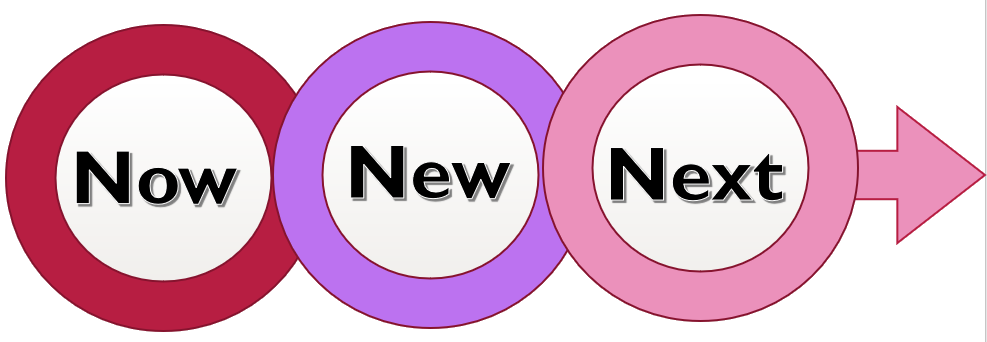 Purpose
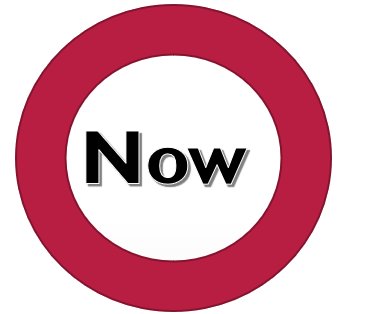 How do you share the 
purpose of COS with families?
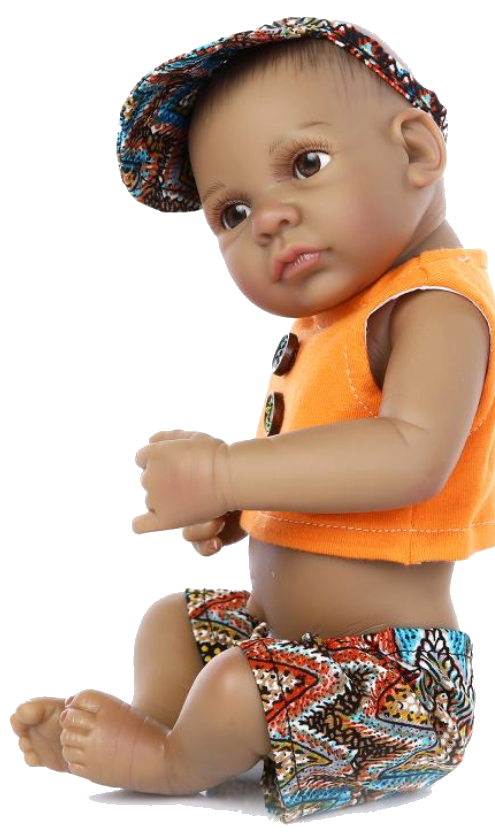 O 1
O 2
O 3
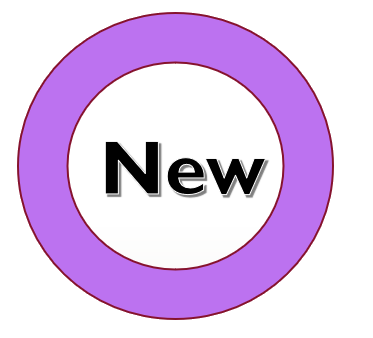 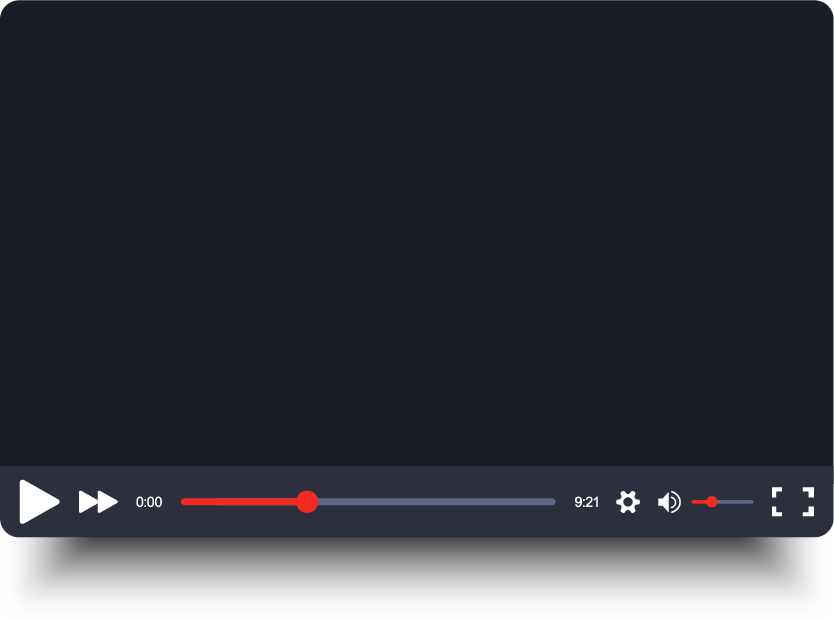 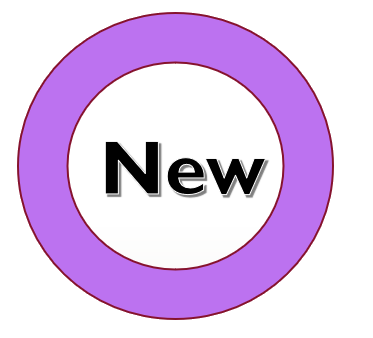 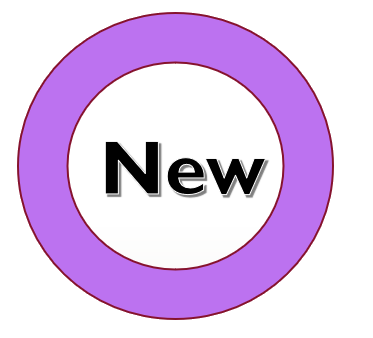 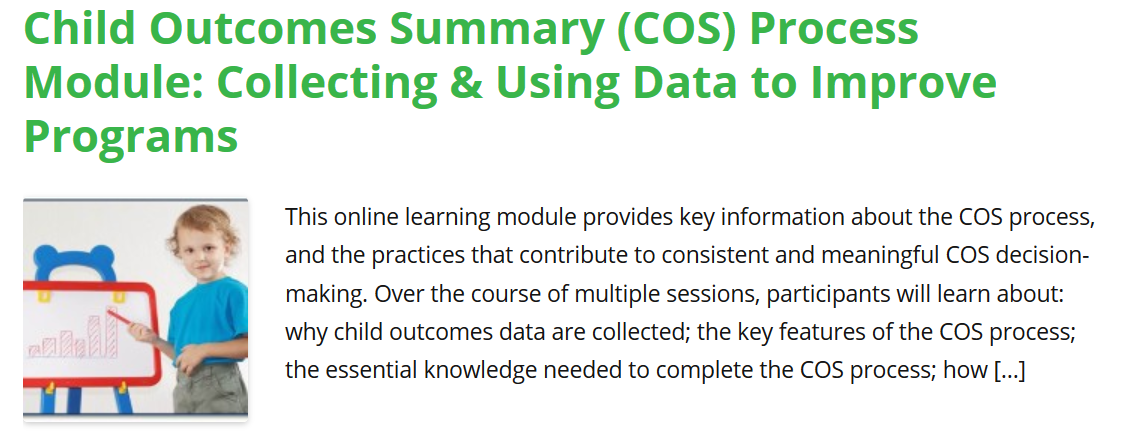 https://dasycenter.org/child-outcomes-summary-cos-process-module-collecting-using-data-to-improve-programs/
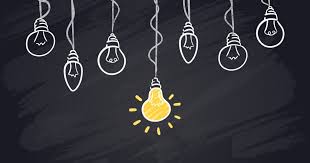 Purpose
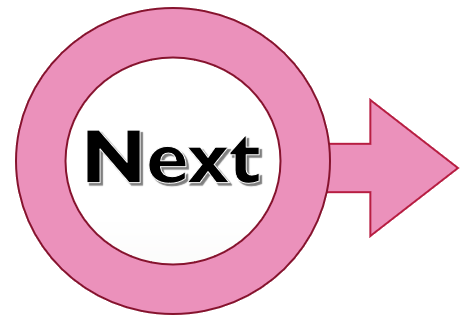 Collect
How do you engage families in the collection of assessment information needed for COS?
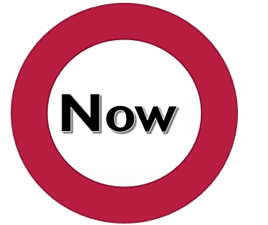 Assessment is: 

“The process of collecting information for the purpose of

making decisions.”
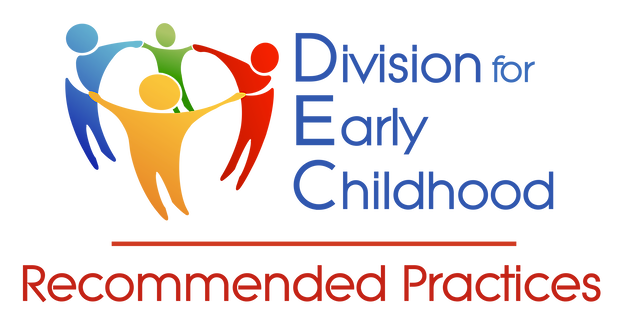 https://dasycenter.org/child-outcomes-summary-cos-process-module-collecting-using-data-to-improve-programs/
A3.  use assessment materials and strategies that are appropriate for the child’s age and level of development and accommodate the child’s sensory, physical, communication, cultural, linguistic, social, and emotional characteristics.


A6.  use a variety of methods, including observation and interviews, to gather assessment information from multiple sources, including the child’s family and other significant individuals in the child’s life.


A7.  obtain information about the child’s skills in daily activities, routines, and environments such as home, center, and community
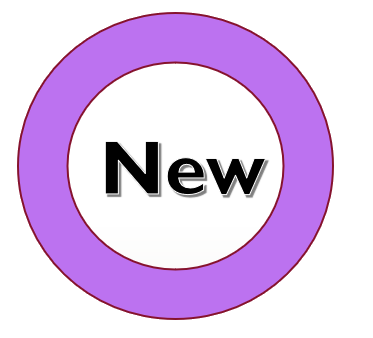 [Speaker Notes: Shown here are some of  the DEC RPs under assessment practices – these are important when we think about the assessment information we need to complete the COS

Take note of A3 – We want to be certain that assessment methods are DAP which ncludes being individually appropriate, age-appropriate, and culturally sensitive

A6 – reminds us that a variety of methods should be used – we can’t gather all the information we need for COS from just one tool – AND specifically it references the 2 prongs of authentic assessment – observation and interview

A7 – reinforces too that information about a child’s functioning must include how he/she participates in daily activities, routines, and environments


Not included here, but A11 also reinforces that information collected should be shared in ways that are understandable and meaningful to the family and other team members]
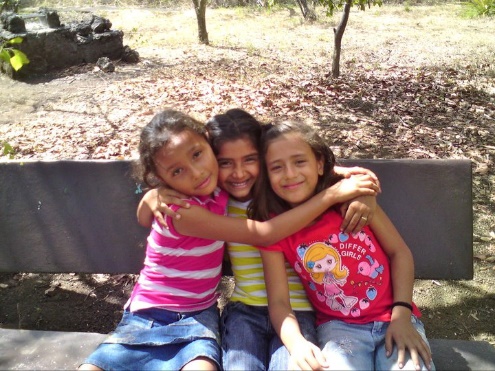 Authentic Assessment
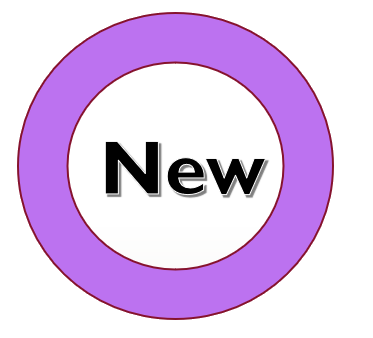 Authentic Assessment via Observation
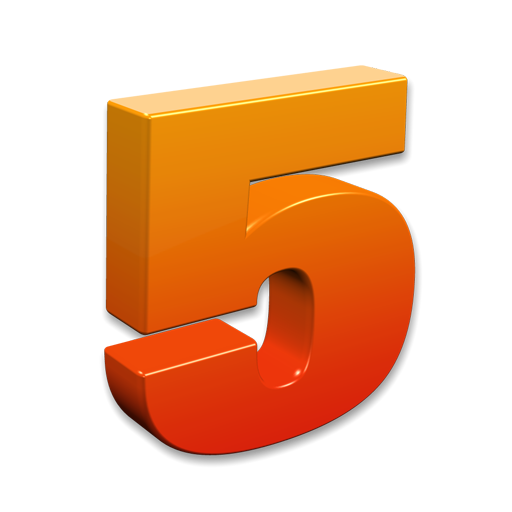 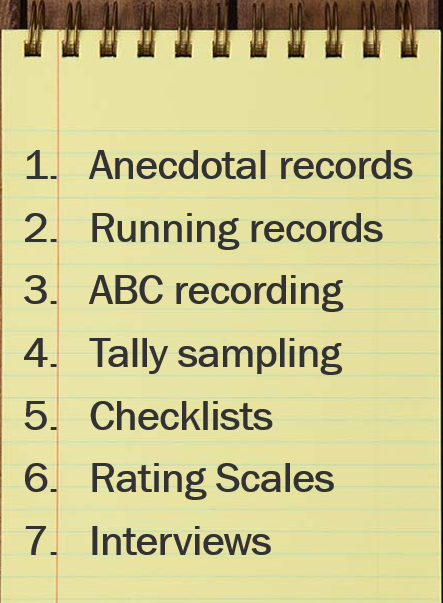 _____Checking if a set of skills are or are not present 
 _____Objective documentation of what is being seen in the moment 
_____Quantitative documentation of how often target behaviors occur 
 _____Short story written about what was observed post observation 
 _____Talking with others 
 _____Documentation of what happens before, during, and after 
 _____Noting to what degree a set of skills are or are not present
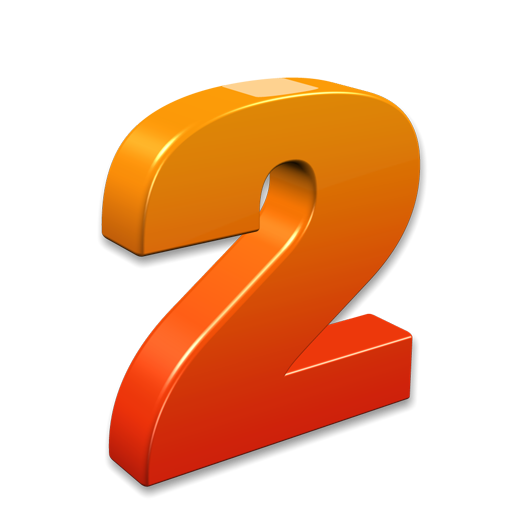 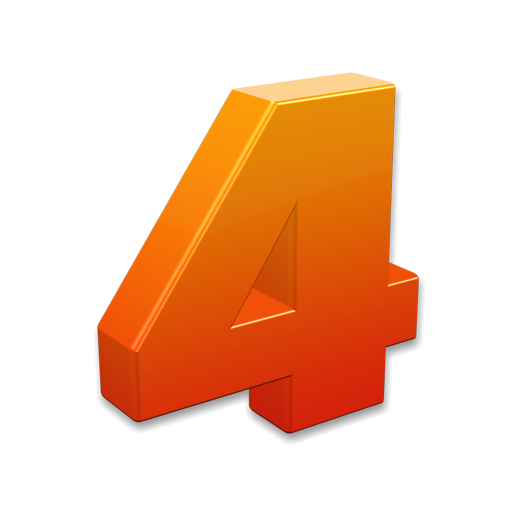 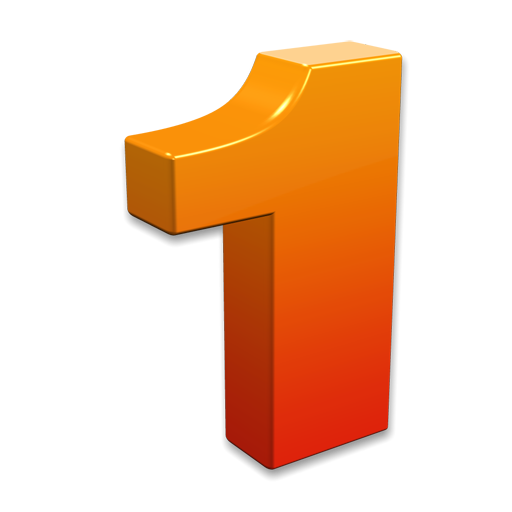 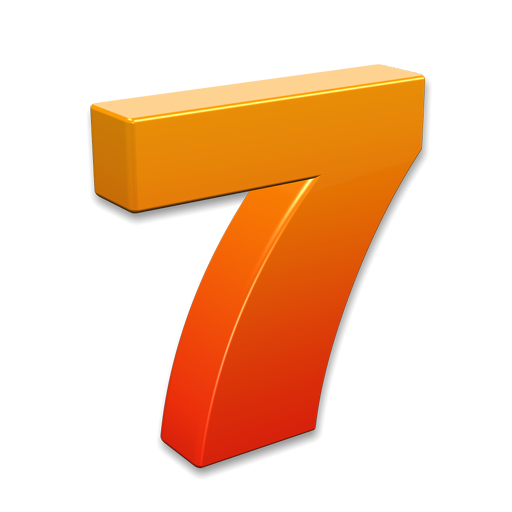 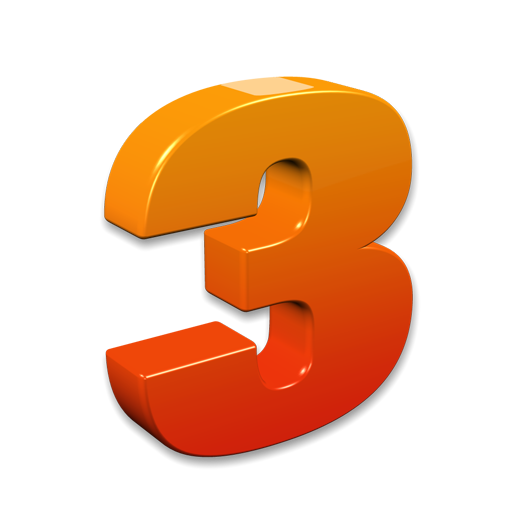 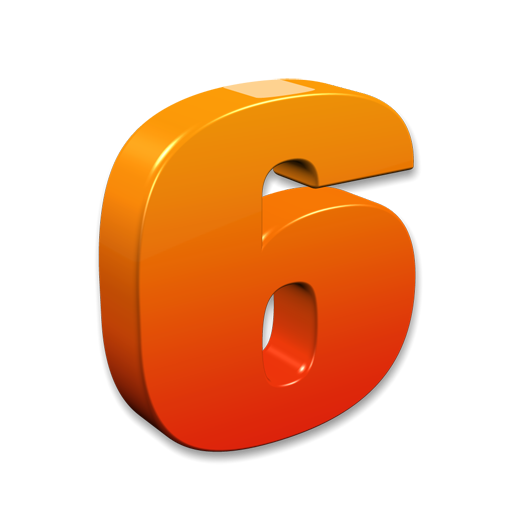 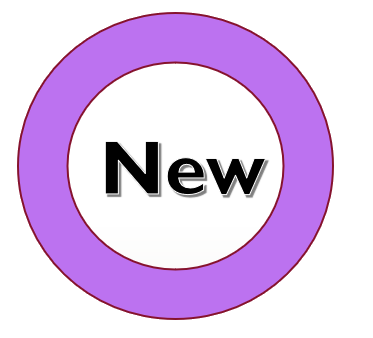 Are parents reliable reporters of their children’s abilities?
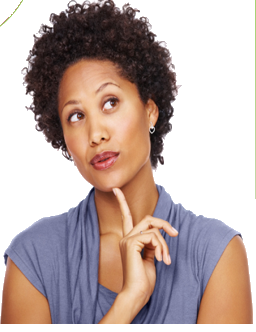 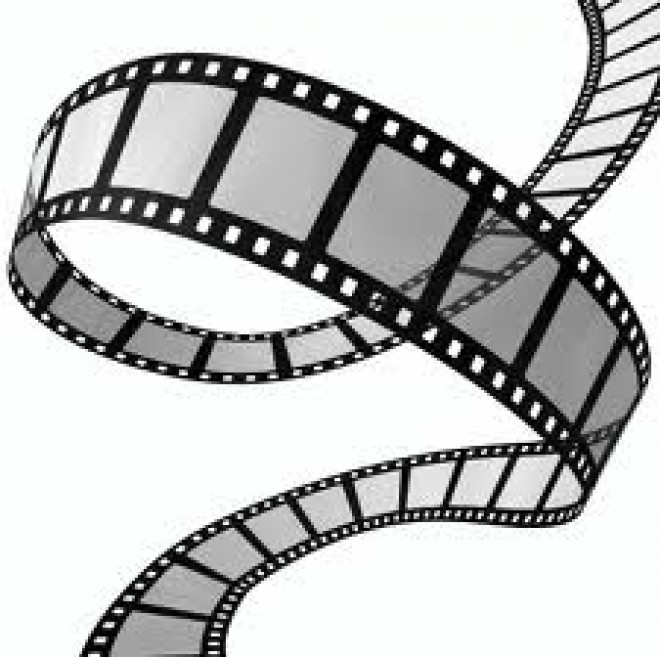 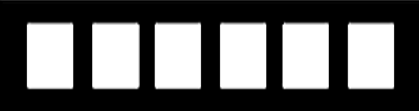 Professional observations are reliable snapshots of children’s behavior in certain settings, whereas parental perspectives are based on a full-length feature film.
Suen, Logan, Neisworth, and Bagnato
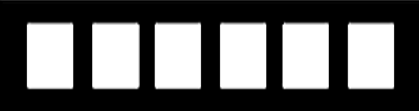 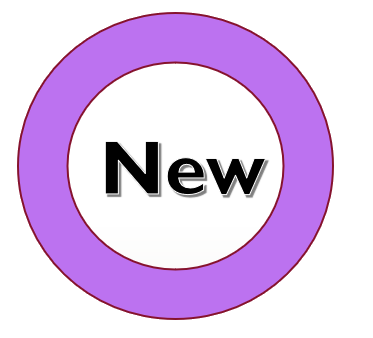 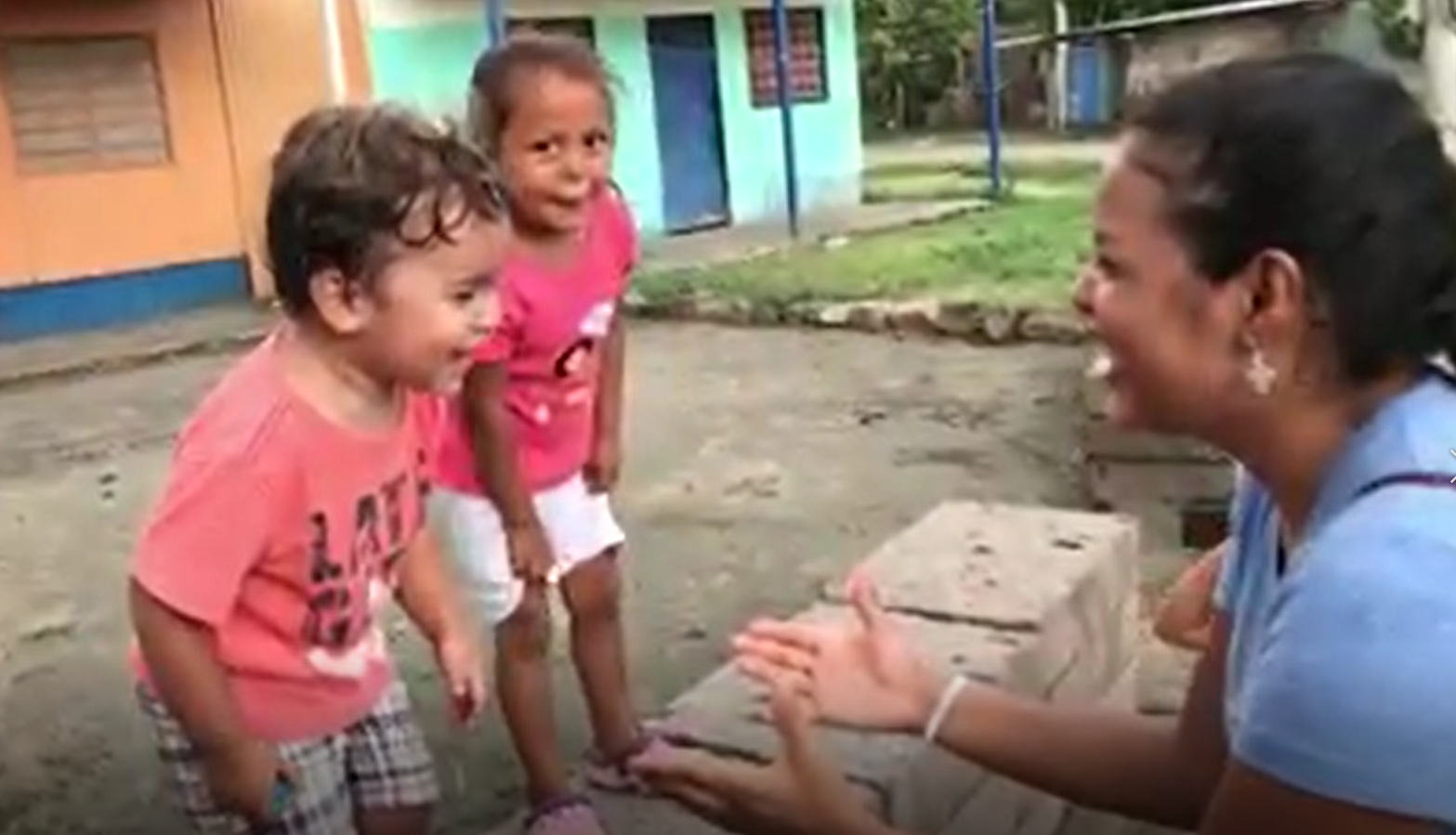 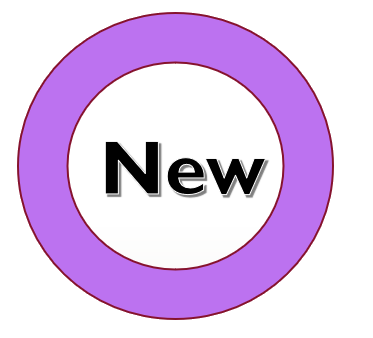 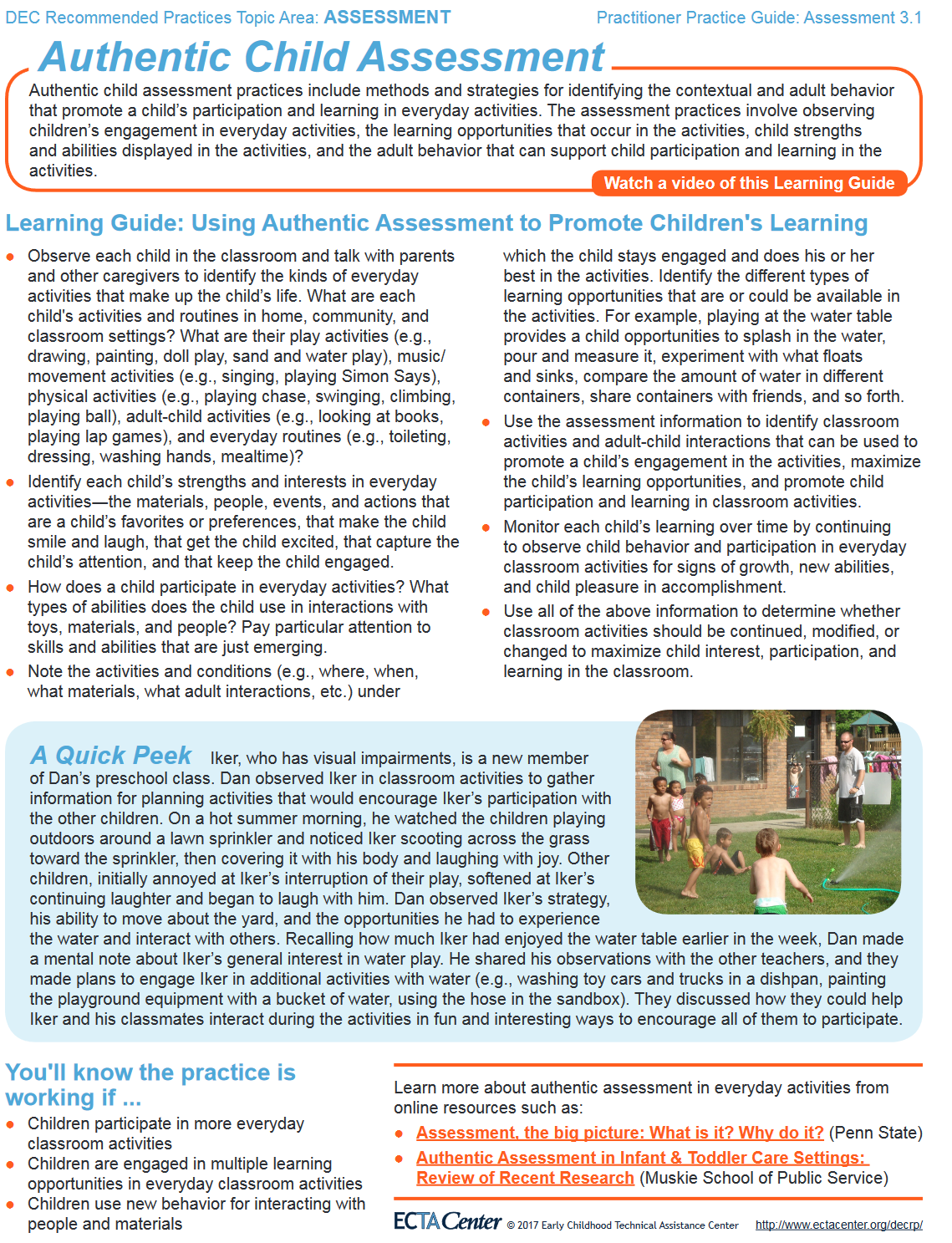 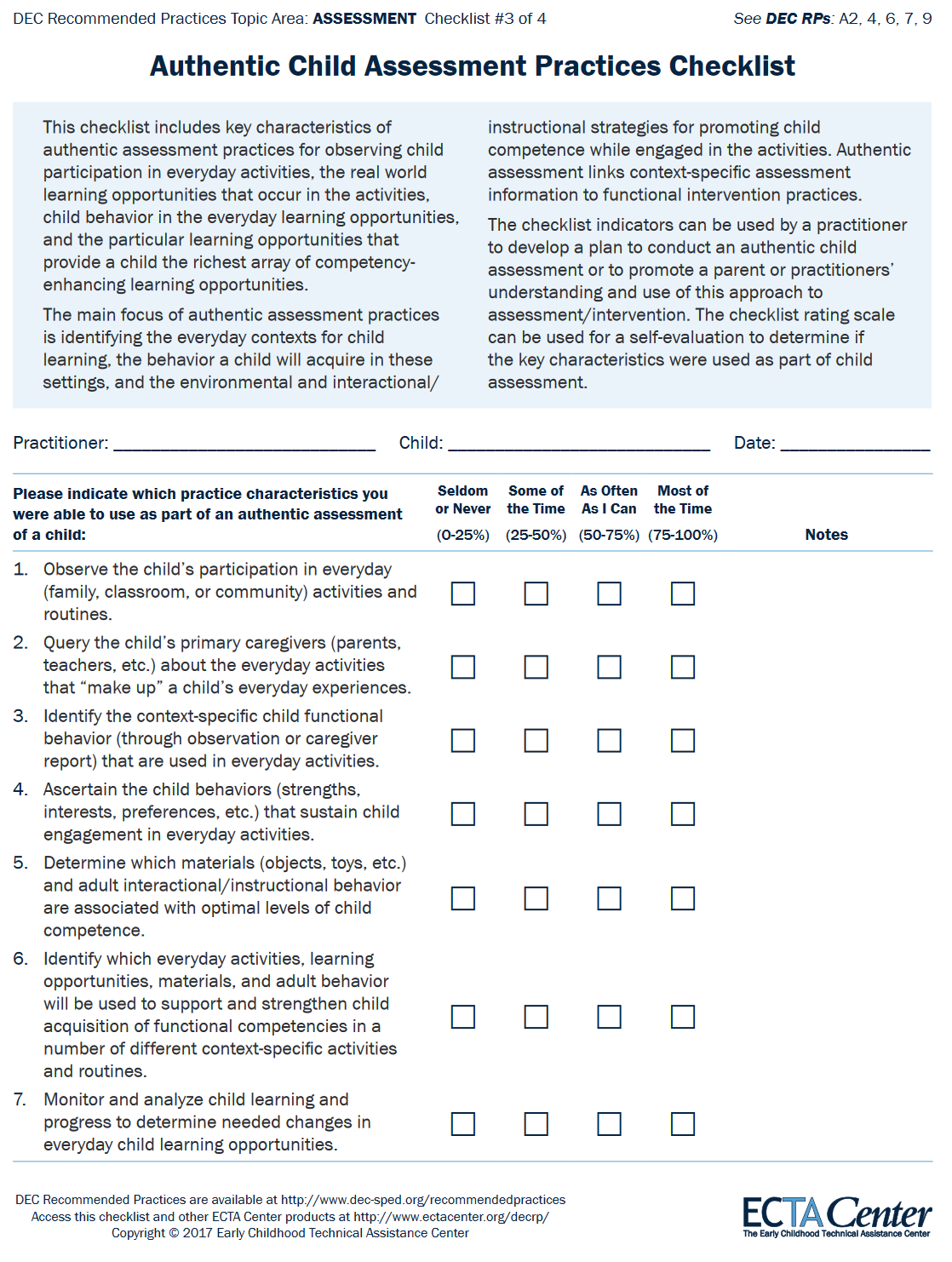 http://ectacenter.org/~pdfs/decrp/PG_Asm_AuthenticChildAsm_prac_print_2017.pdf
http://ectacenter.org/~pdfs/decrp/ASM-3_Authentic_Child_Assessment_2017.pdf
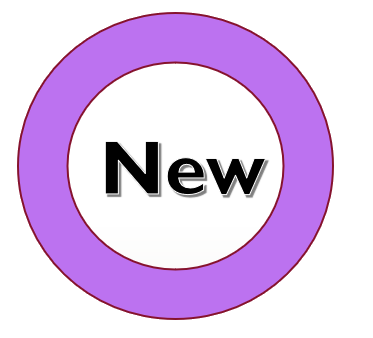 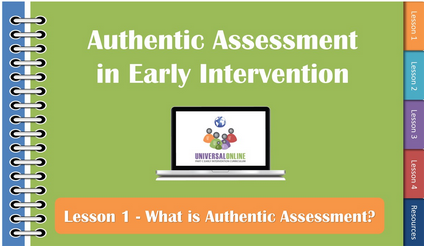 http://universalonlinepartceicurriculum.pbworks.com/w/page/123567288/Authentic%20Assessment%20in%20Early%20Intervention
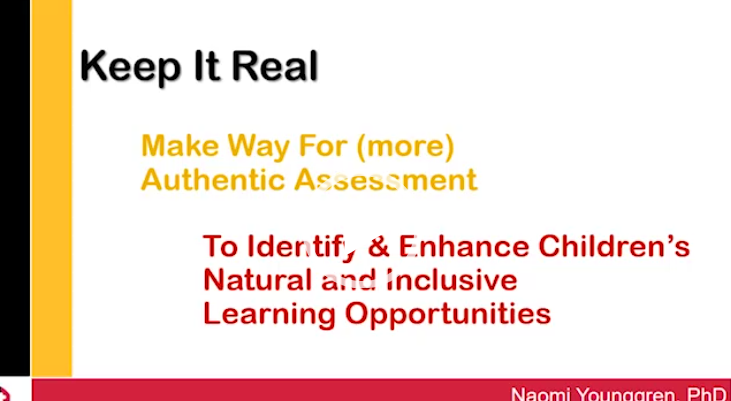 https://marylandlearninglinks.org/plo-resource-authentic-assessment/
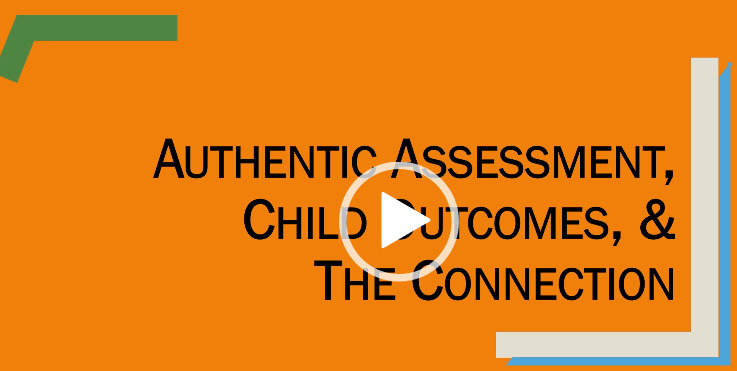 https://marylandlearninglinks.org/authentic-assessment-child-outcomes-connection-webinars/
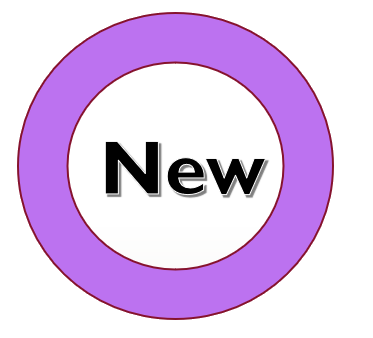 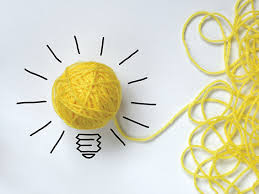 Collect
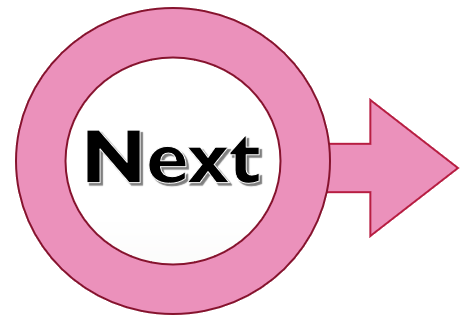 How do you share information
 about the review and analysis 
of assessment
 information for COS?
Review
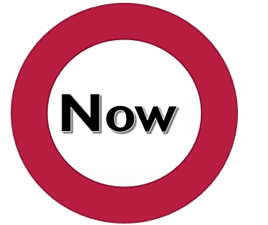 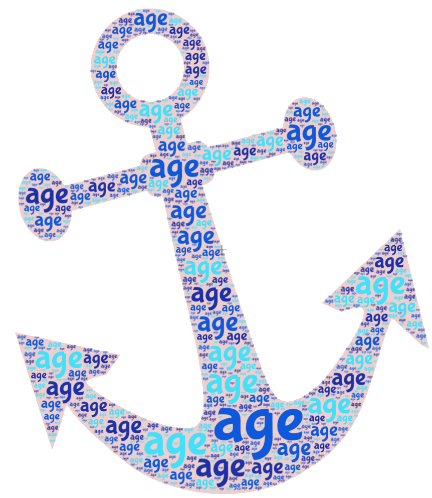 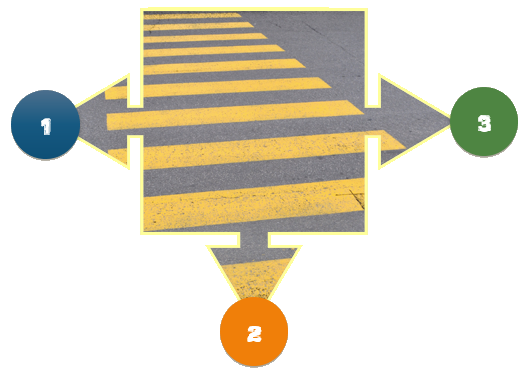 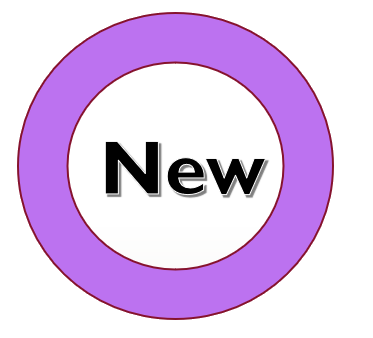 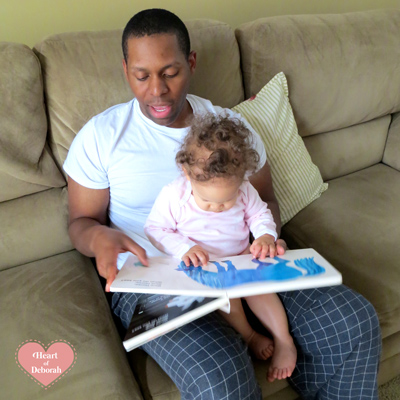 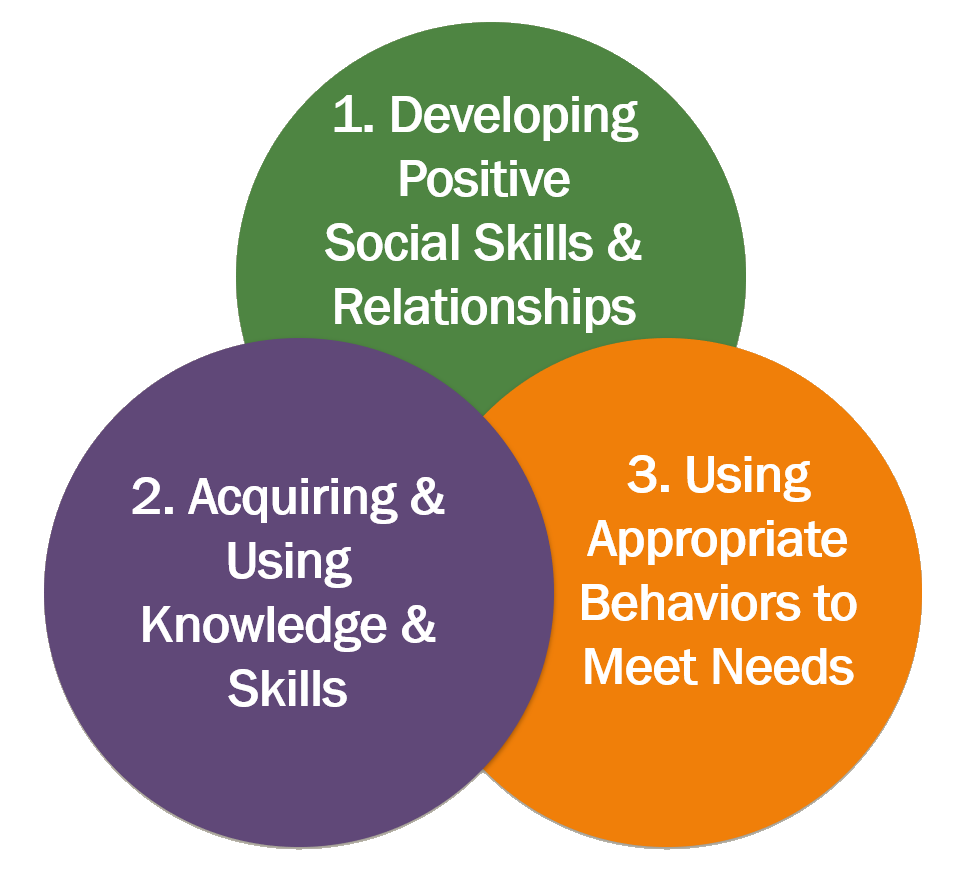 Kiki walked to the bookshelf and independently picked up a book, then she brought it to her daddy looking up at him as he picked her up to sit in his lap, when he asked where’s the horse Kiki pointed to it.
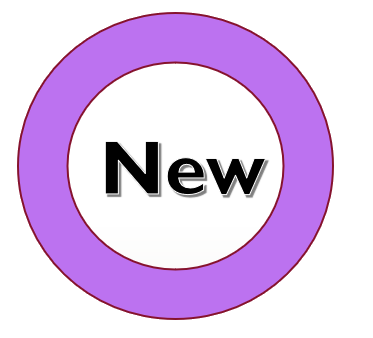 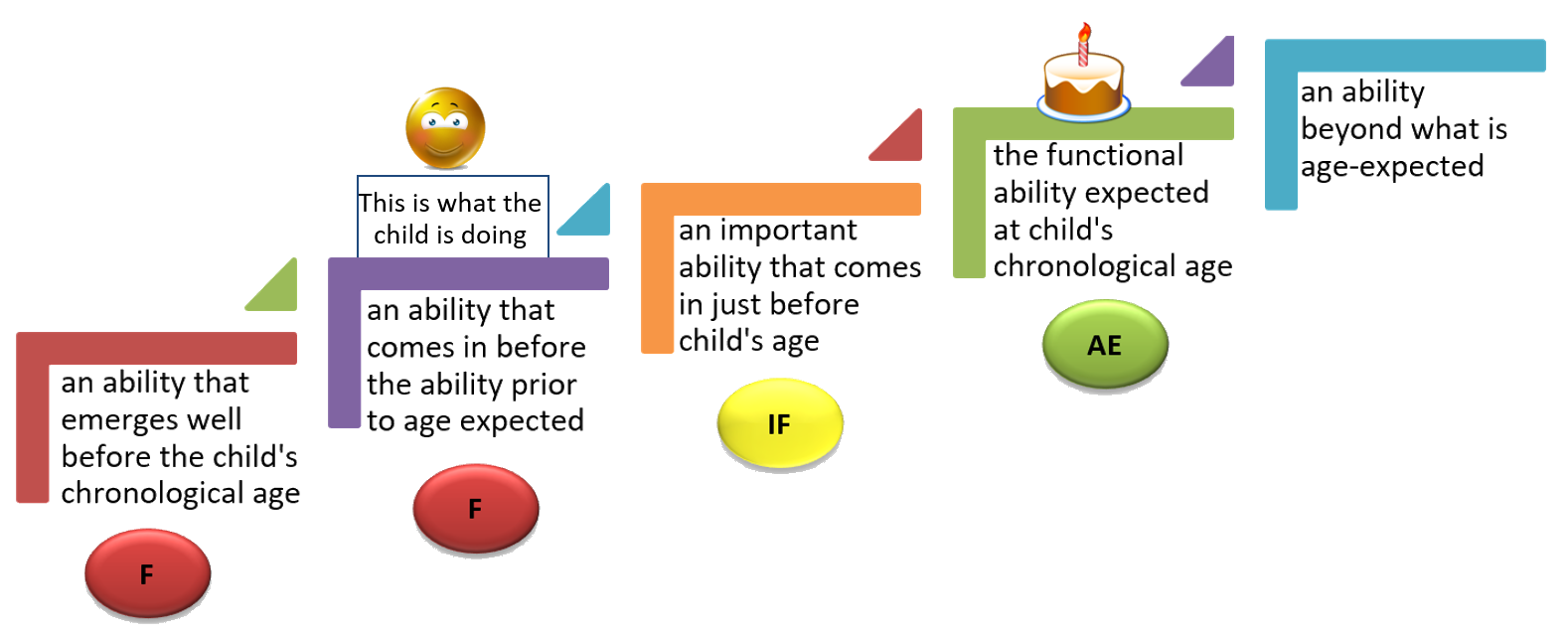 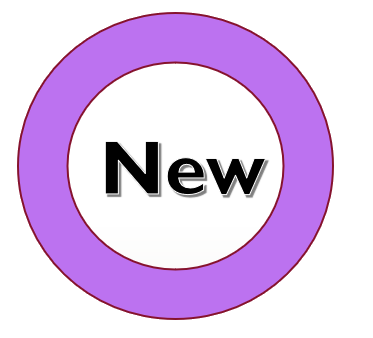 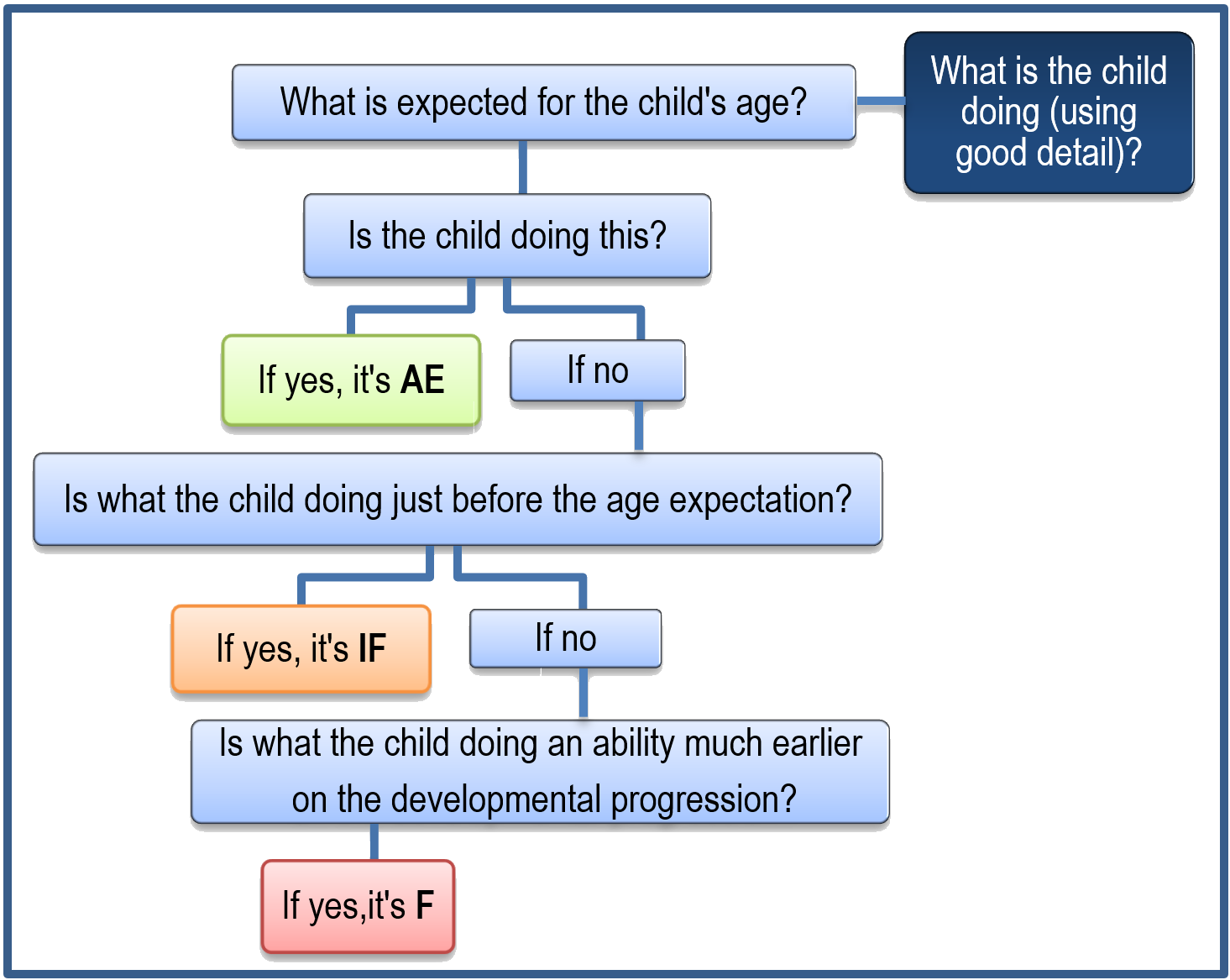 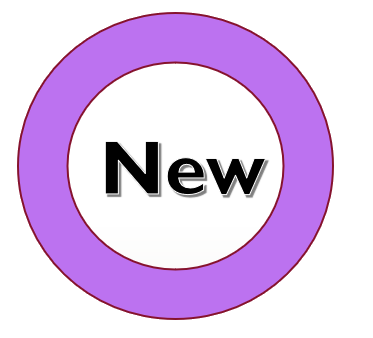 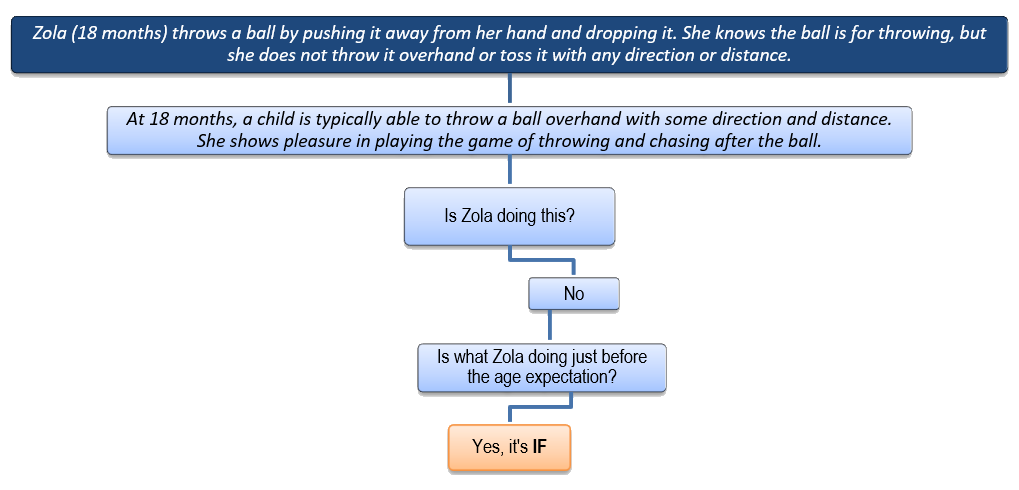 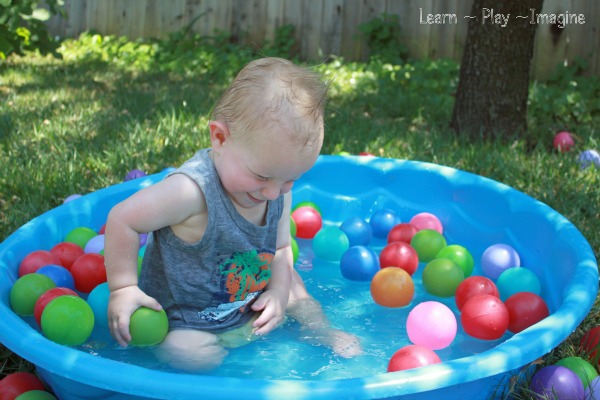 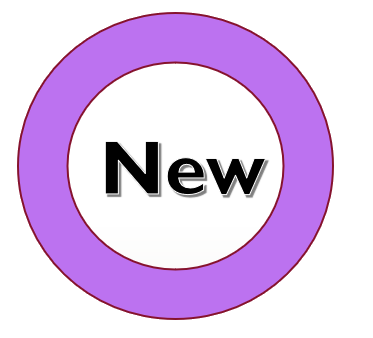 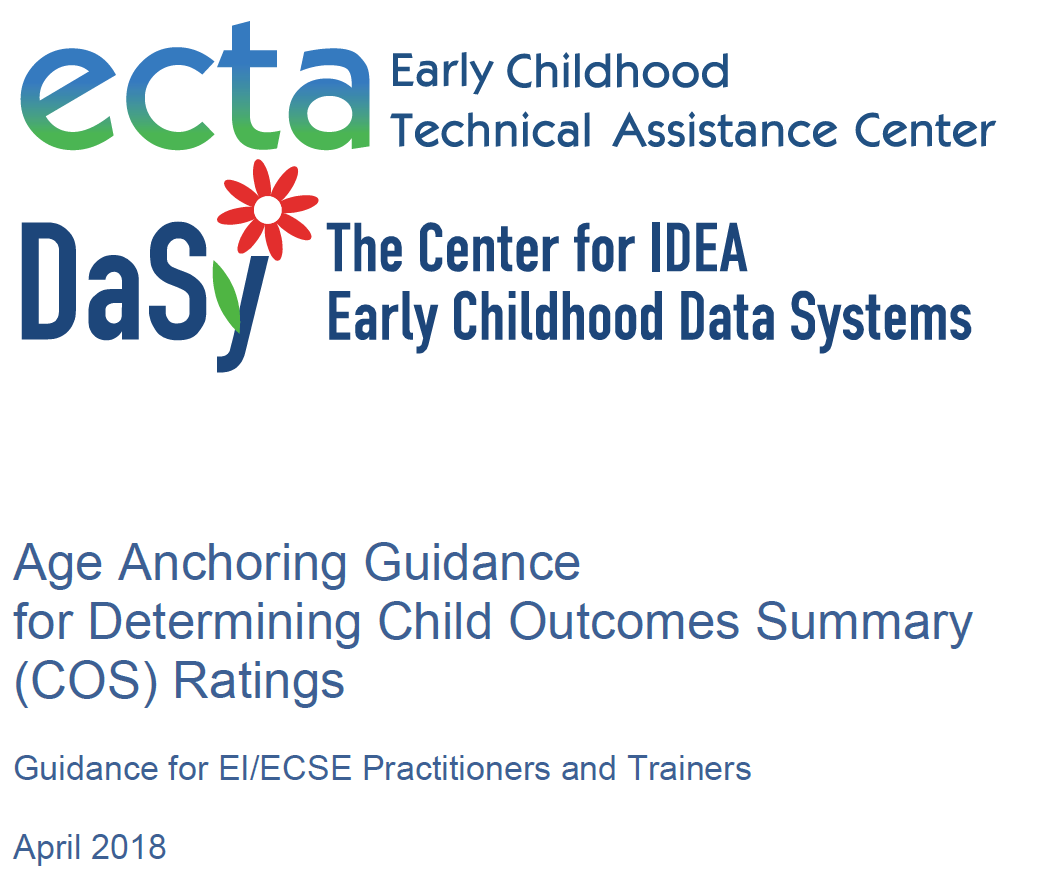 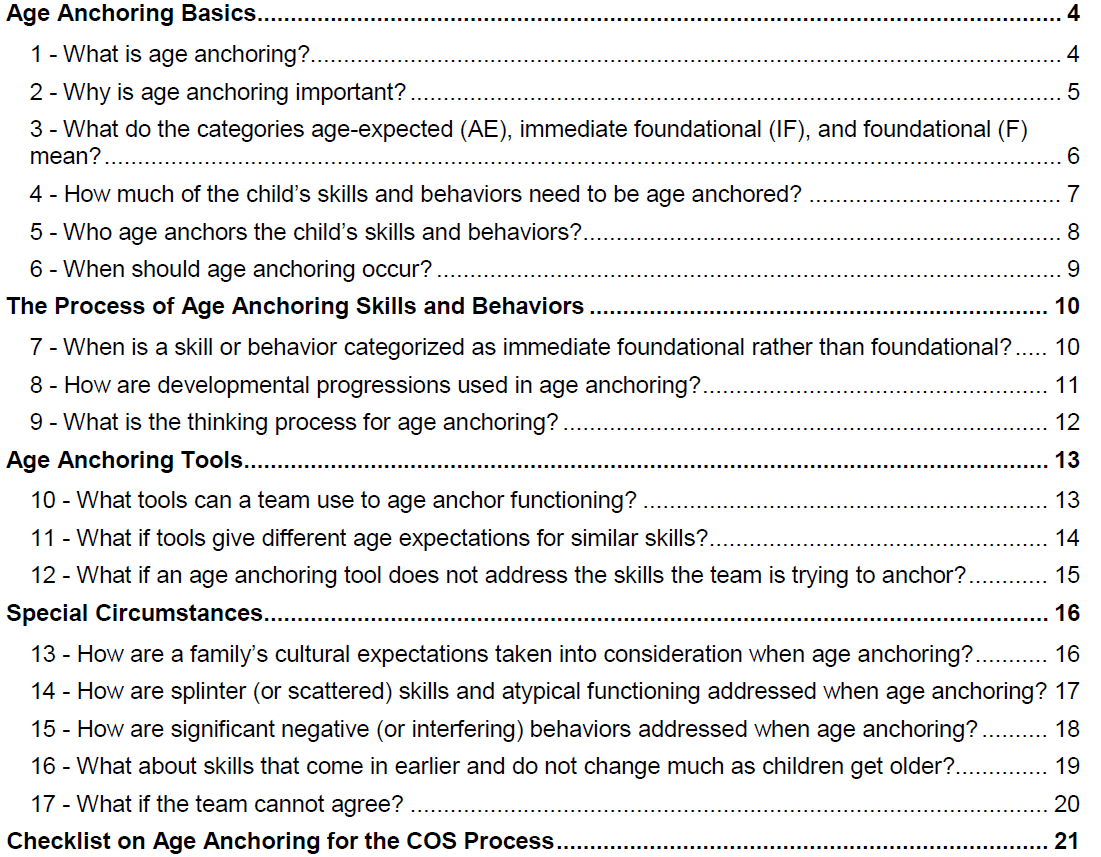 http://ectacenter.org/~pdfs/eco/COS_Age_Anchoring_Guidance.pdf
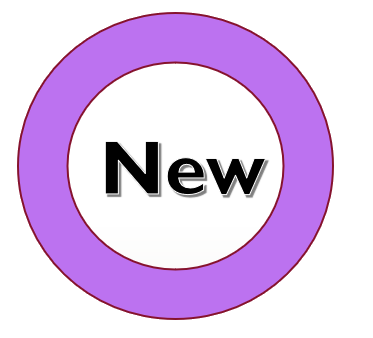 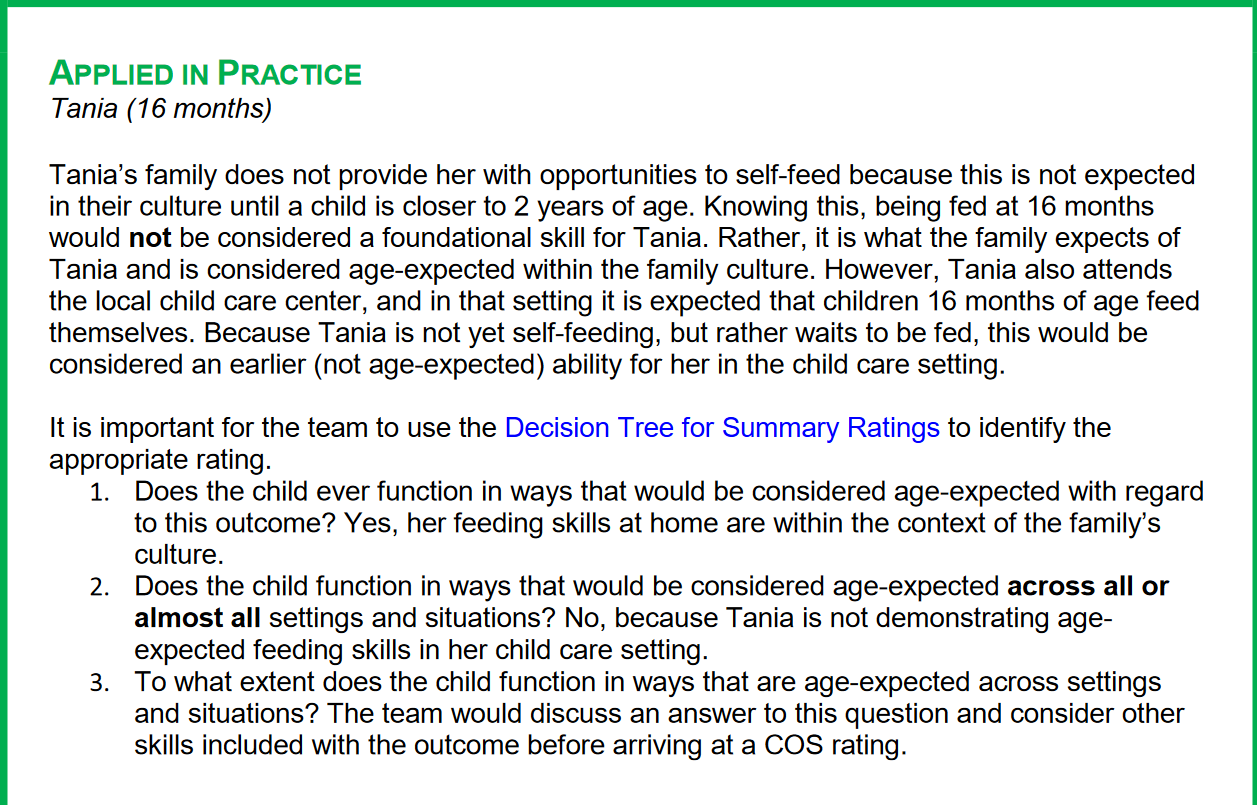 http://ectacenter.org/~pdfs/eco/COS_Age_Anchoring_Guidance.pdf
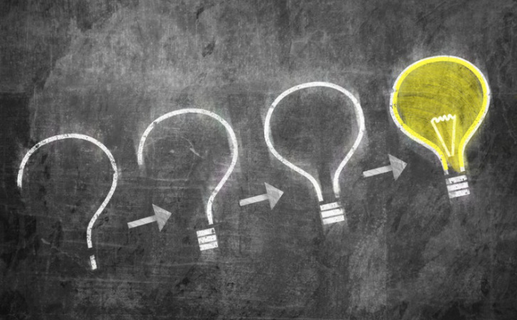 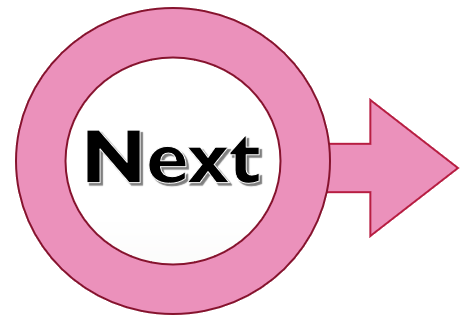 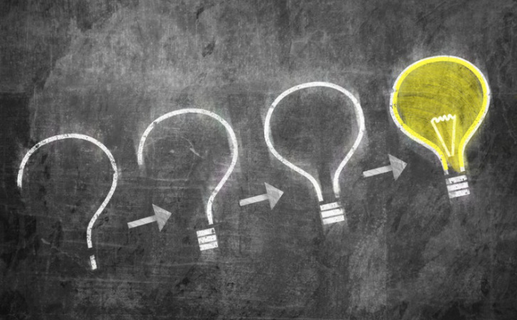 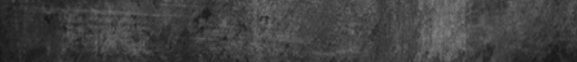 Review
Act
How do you engage families in the COS rating determination?
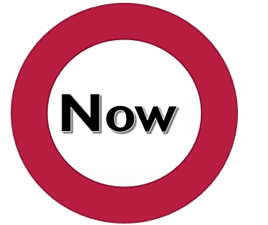 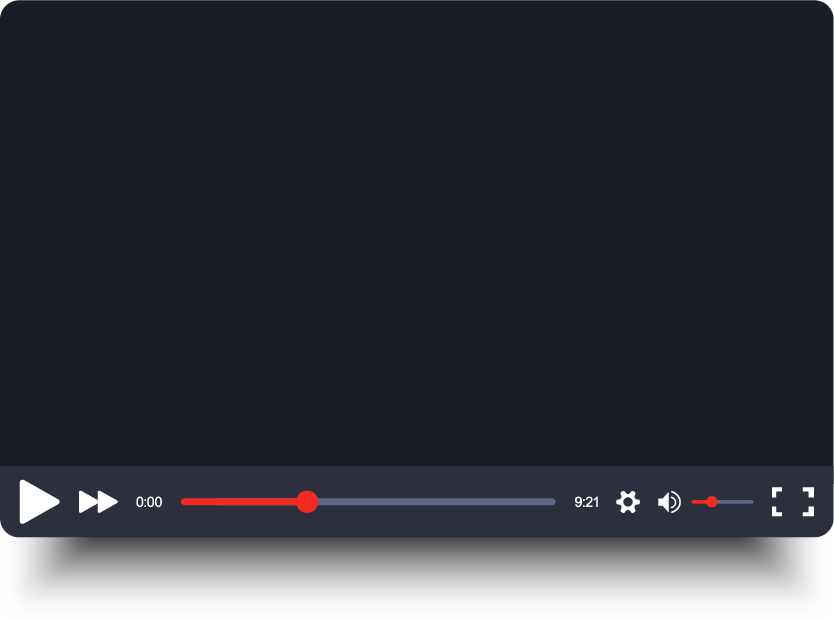 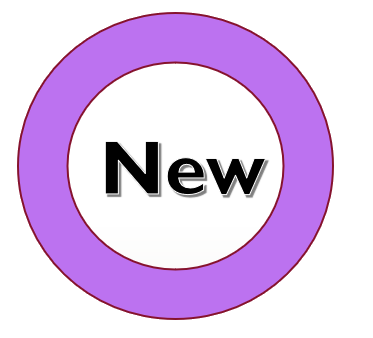 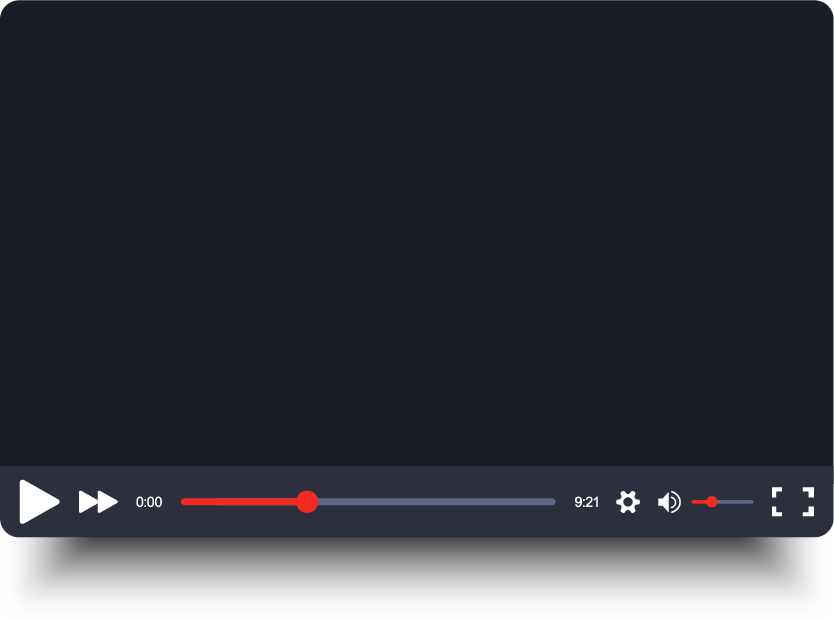 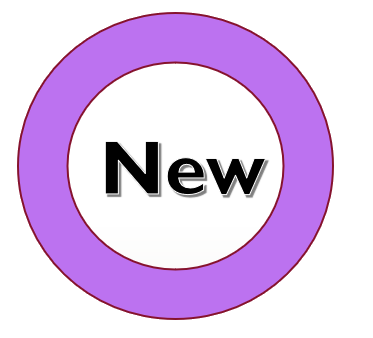 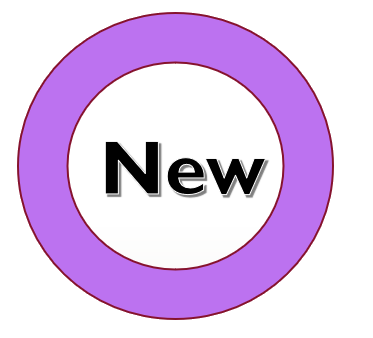 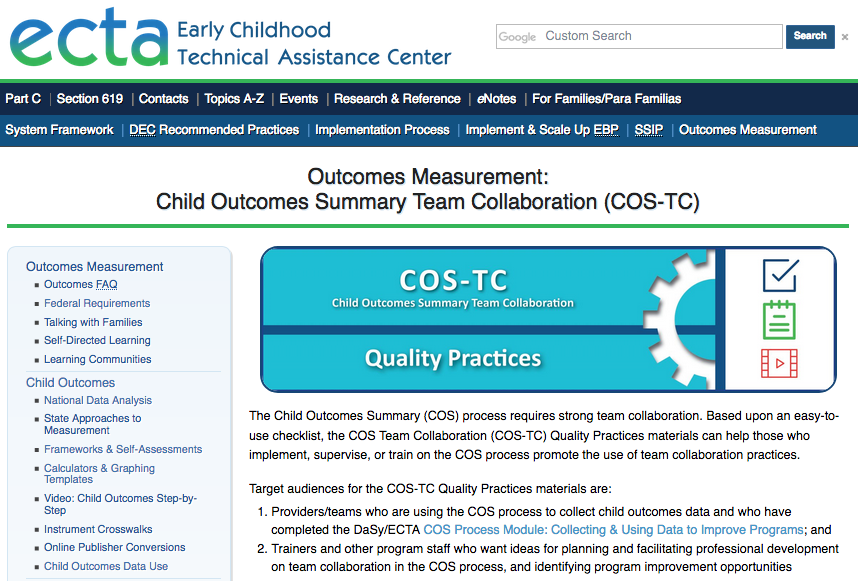 COS -TC
http://ectacenter.org/eco/pages/costeam.asp
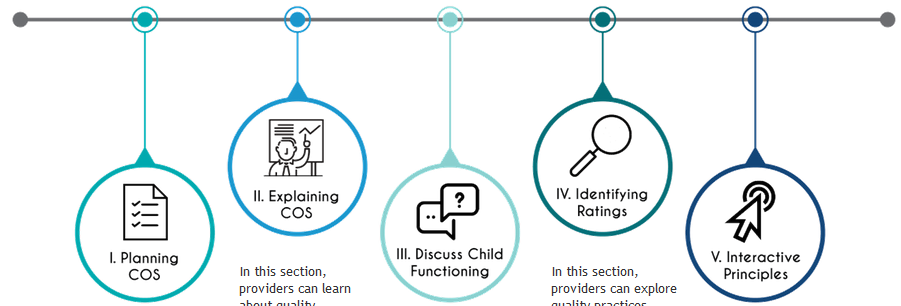 http://olms.cte.jhu.edu/olms2/COSTC
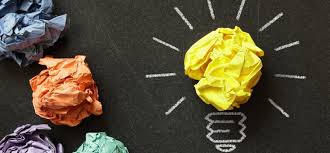 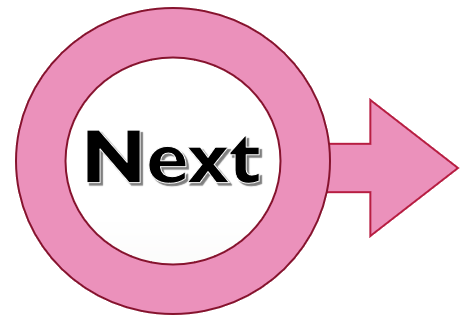 Act
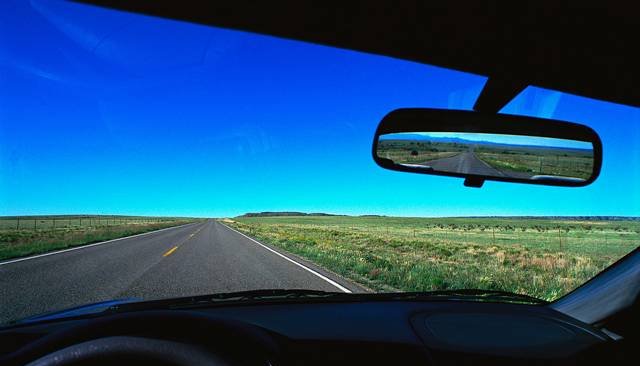 A strategy I like about engaging families in the COS process is to _________________.
Thinking about engaging families in the COS process, one thing I want to be sure to do when I get home is to ___________________.
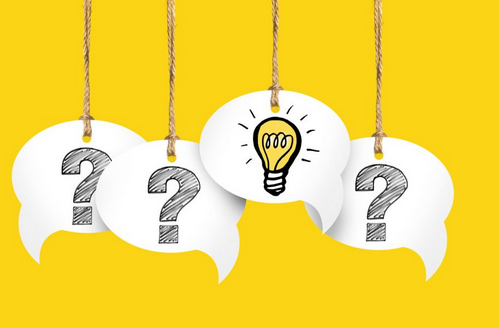 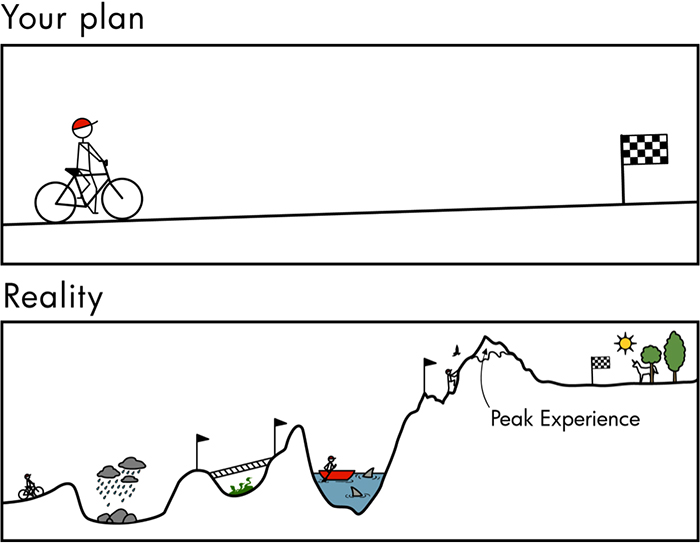 Celebrate Success Along The Way
[Speaker Notes: http://smartwomenbiz.com/2016/12/15/steps-to-leaving-a-legacy-from-a-transformational-leadership-expert/]
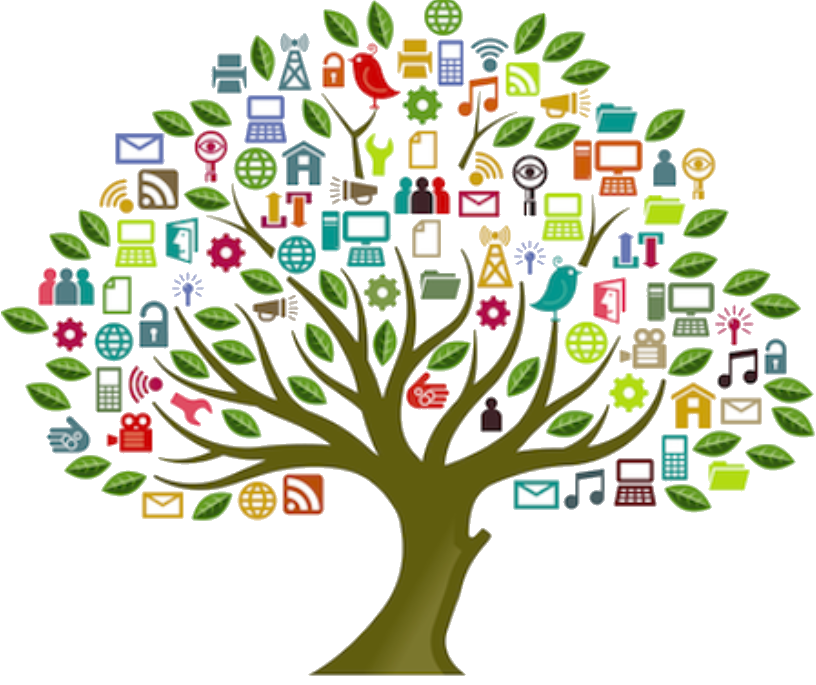 Thanks for participating!                                           
                                              Naomi.Younggren@gmail.com
[Speaker Notes: https://clipartxtras.com/categories/view/cce7a8eed6aaa8e0e3171a94a9d95f2dabaacf57/digital-literacy-clipart.html]